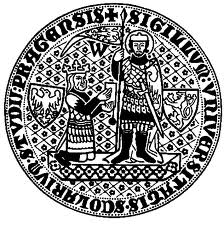 JMB113 Úvod do teritoriálních studií 4.Teritoriální studia a mezinárodní vztahyGeopolitika a národní stát
Vyučující: 
Kryštof Kozák
pátek, 12:30-14:00, místnost J1037
Centrální moc a struktura společnosti
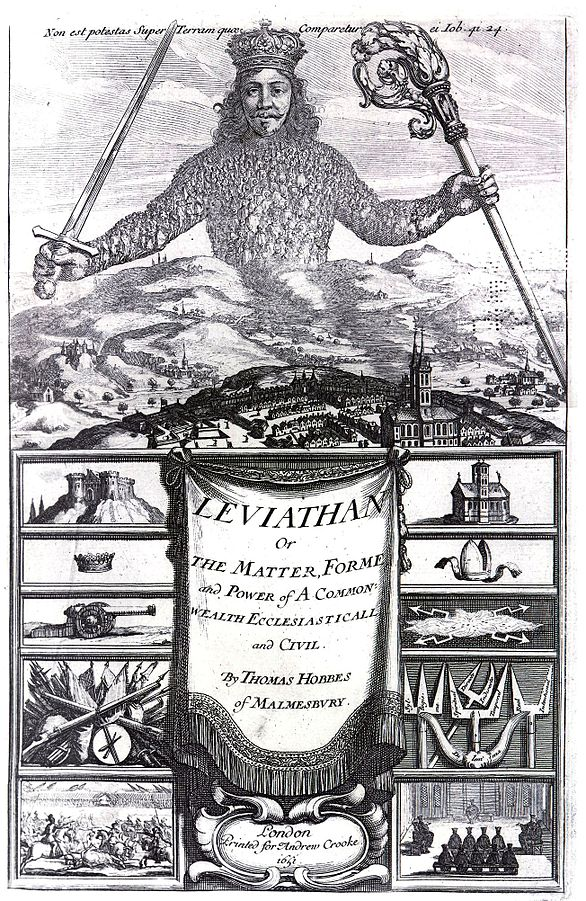 Thomas Hobbes – Leviathan (1651)
Centrální moc (absolutní suverén) jako ochrana proti násilné smrti
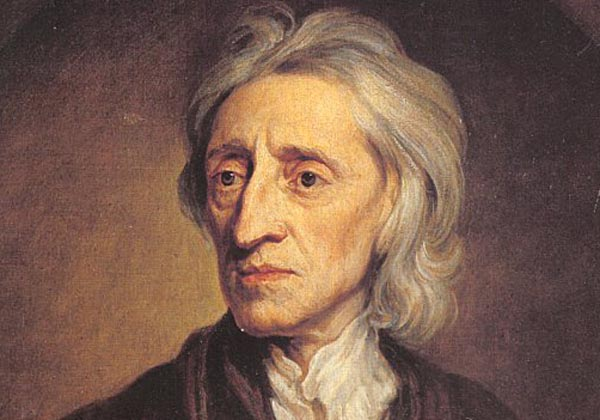 John Locke – Dvě pojednání o vládě (1689)
Raison d‘être existence státu je ochrana svobody, majetku a života jedince
Ústava omezuje státní moc
Max Weber: stát má monopol na legitimní užití síly (exekutoři, policisté). Pokud by neexistovalo násilí jako prostředek vynucování státního zájmu, stát by zanikl a nahradila by jej anarchie.
Charles Tilly: paralela s pouličním gangem: vybírání daní, ochrana území před rivaly, konstrukce hrozeb, finální arbitr při rozhodování sporů – „udržování pořádku“
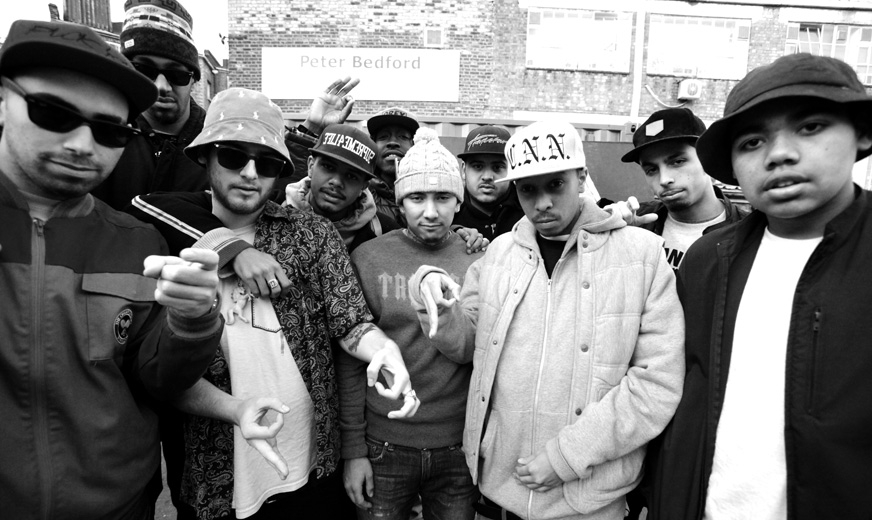 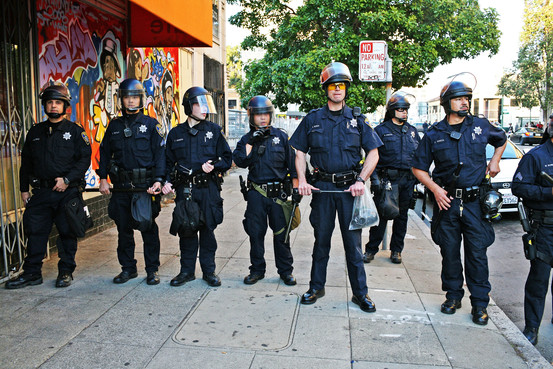 Moderní (národní) stát
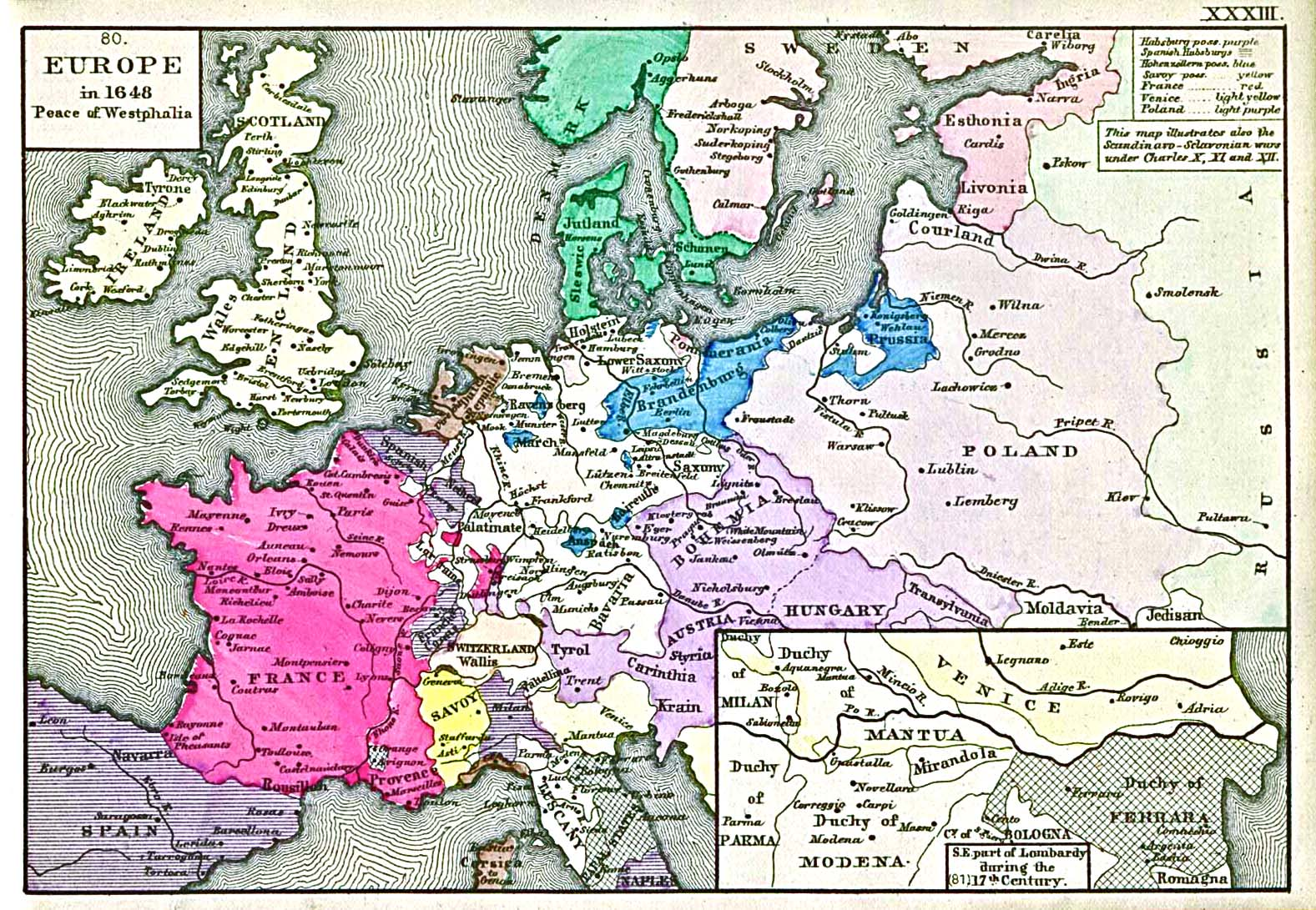 Vestfálský mír 1648 
suverenita, princip ne-intervence, ne-vměšování
státní zájem
rovnoprávnost mezi státy
revoluce svého druhu ve vztahu politické moci a teritoria
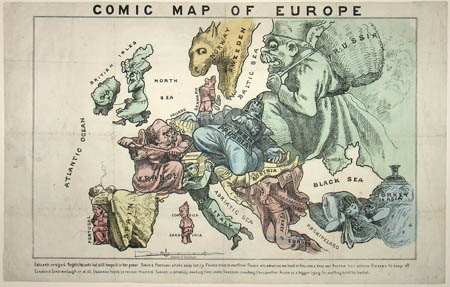 Stát jako základní analytická jednotka (1870)
Hranice jako odraz touhy po suverenitě
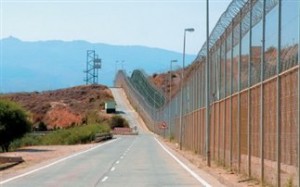 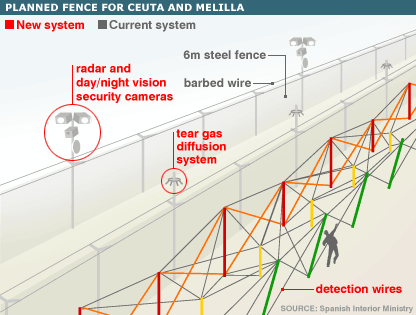 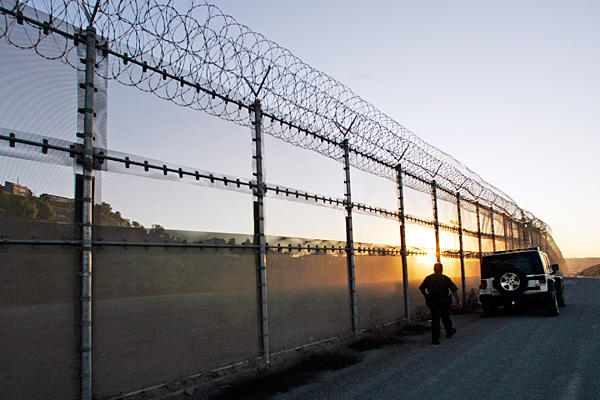 „Představitel rady Národní domobrany František Krejča varuje, že relativní poklid našich ulic se již brzy může stát minulostí díky našemu nesmyslnému členství v EU a stále otevřeným hranicím. František vyzývá občany k tomu, aby odhodili svou lhostejnost a v případě potřeby si navzájem pomáhali a razantně jeden druhého před cizáckými agresory bránili. Nikomu nelze nechat ubližovat, protože příště se obětí pouličního násilí můžete stát vy nebo vaši blízcí! Formujte nové skupiny Národní domobrany!“-  http://www.narodnidomobrana.cz/mapa
Post-vestfálský systém?
Je soužití globalizace a Vestfálského systému možné?
„koncept suverenity, na kterém se systém zakládá, vytváří prostor pro rivalitu, nikoliv komunitu států; exkluzi, nikoliv inkluzi“ – Javier Solana (Generální tajemník NATO)
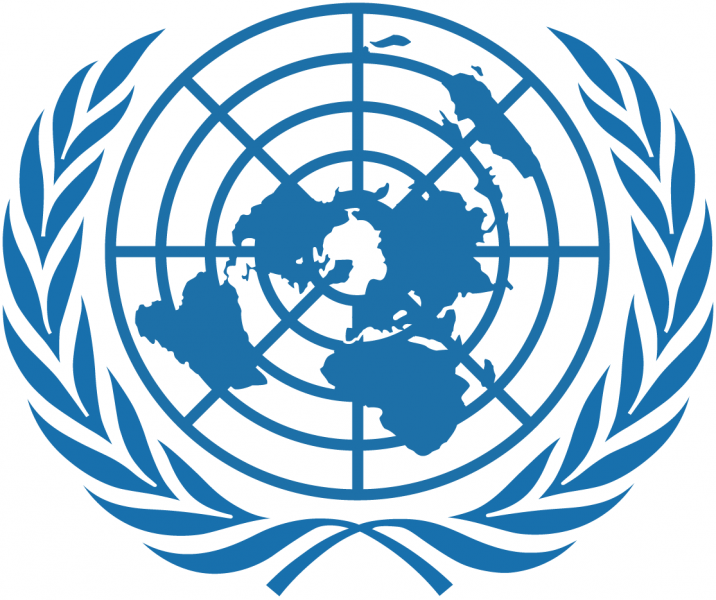 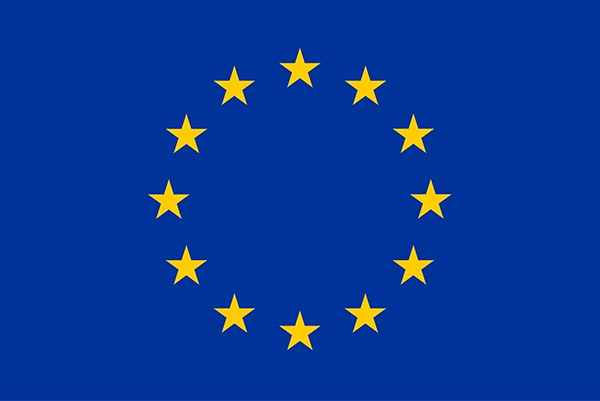 Koncepce moderního státu versus kmenové struktury: případ Afghánistánu a koncept budování státu (state-building)
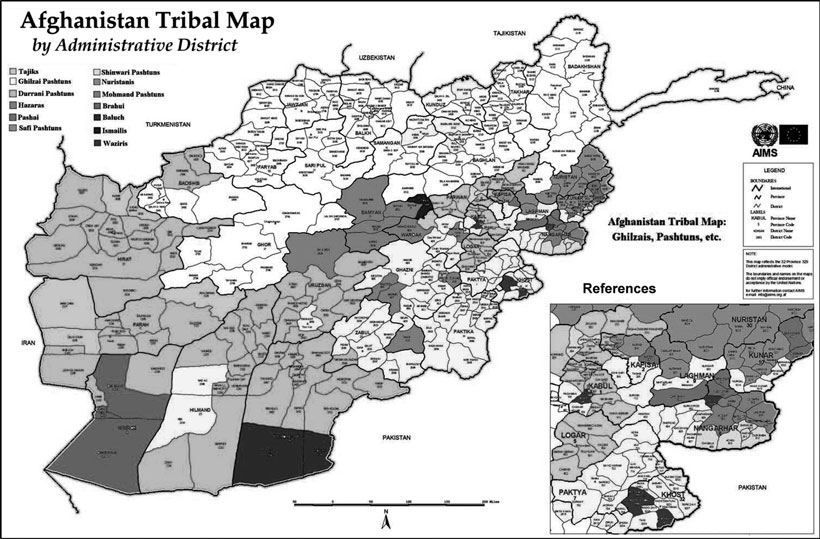 2001 – Bonn  Agreement
Dobré vládnutí – Good governance
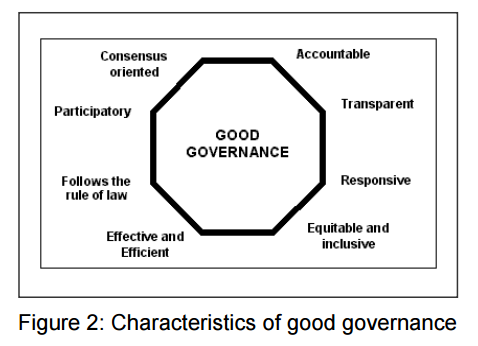 Definice: OSN ESCAP
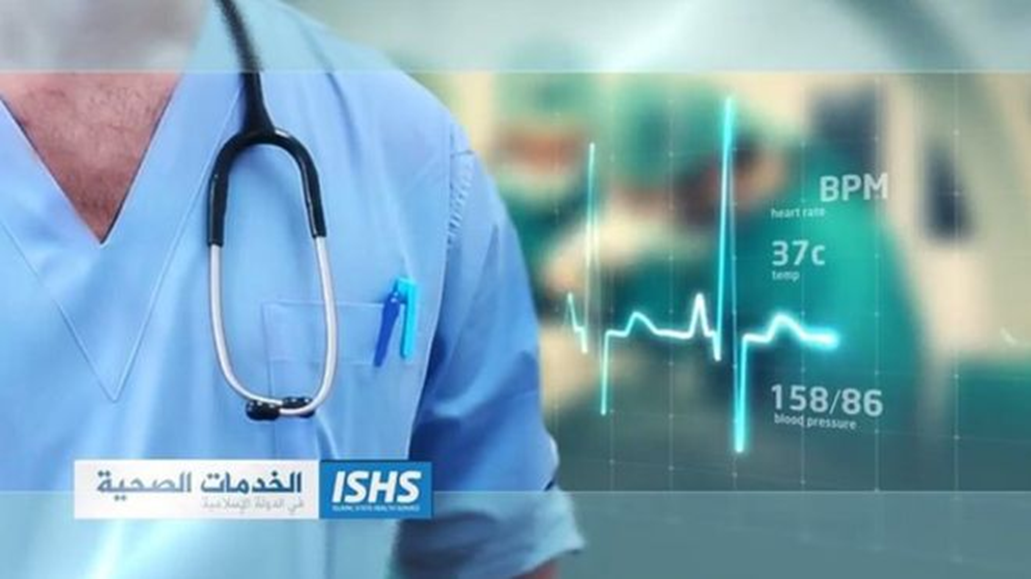 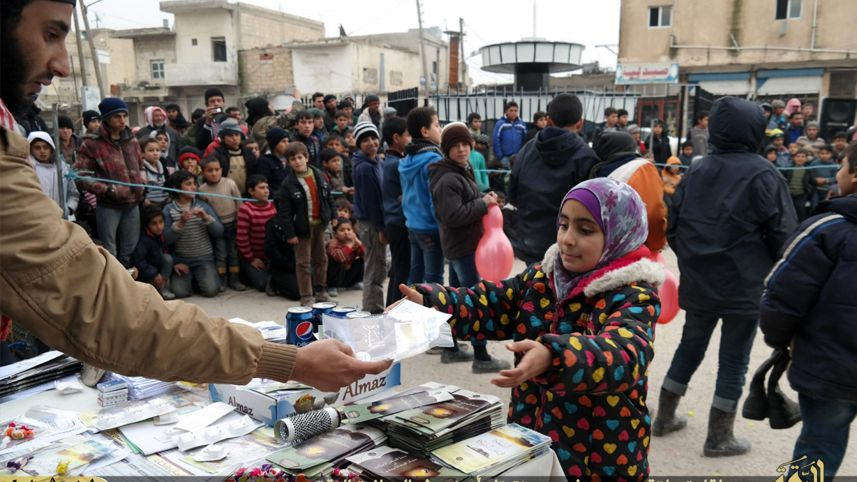 Suverenita versus odpovědnost chránit (responsibility to protect)
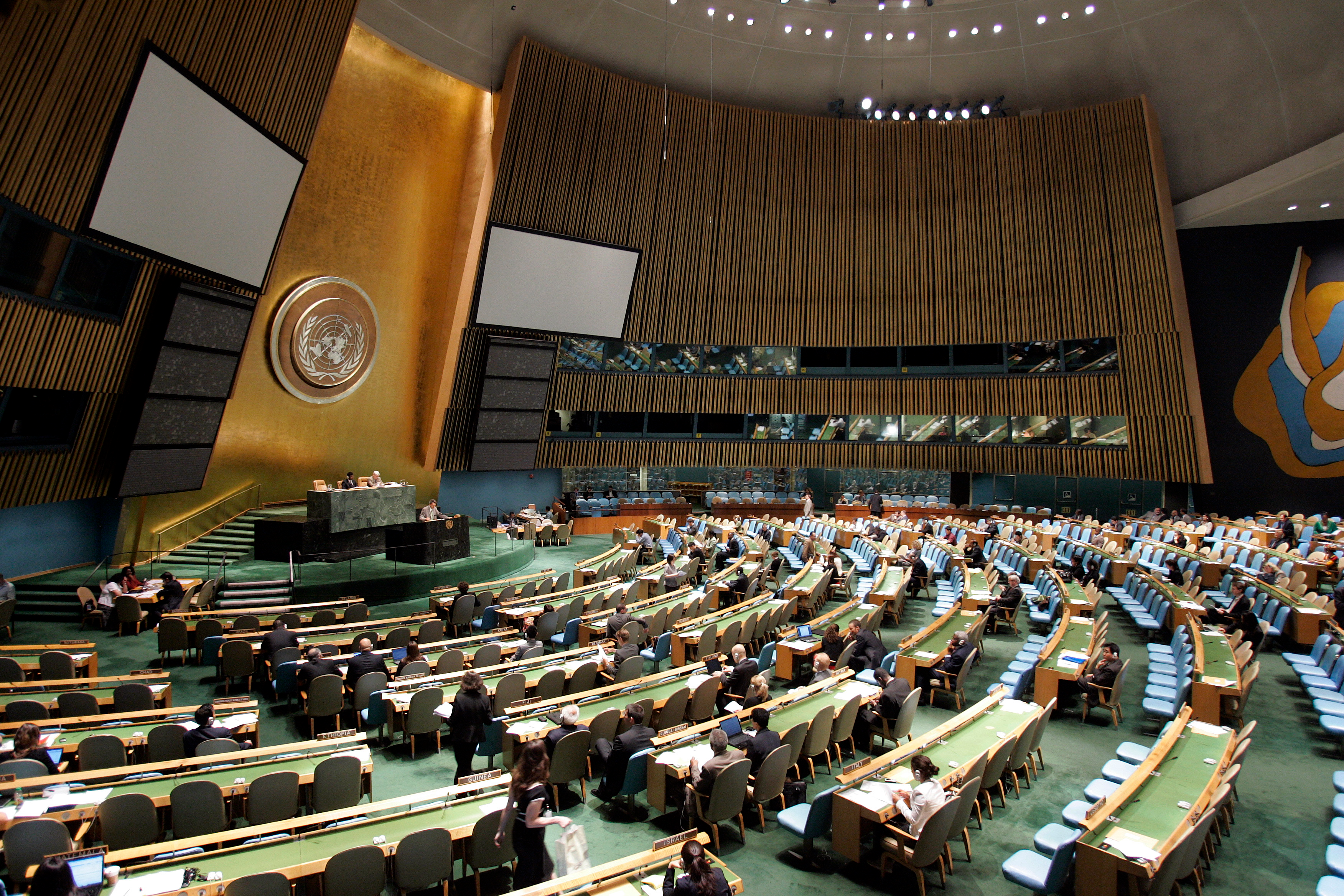 Geopolitika - Angloameričané
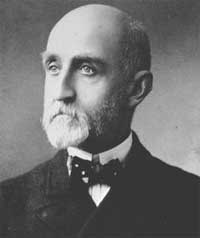 Alfred Thayer Mahan (US) (1840 - 1914) 
The Influence of Sea Power upon History, 1660-1783
Námořní moc je důležitější než pozemní
Důsledky: USA potřebují silné loďstvo
„…it was translated into all the important modern languages; it was read eagerly and studied closely by every great chancellory and admiralty; it shaped the imperial policies of Germany and Japan; it supported the position of Britain that its greatness lay in its far-flung empire; and it once more turned America toward those seas where it had been a power up to 1860 but which it had abandoned to seek its destiny in the conquest of its own continent.“
- Cited in George Lichtheim (1972)
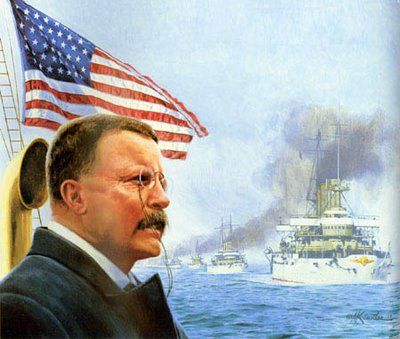 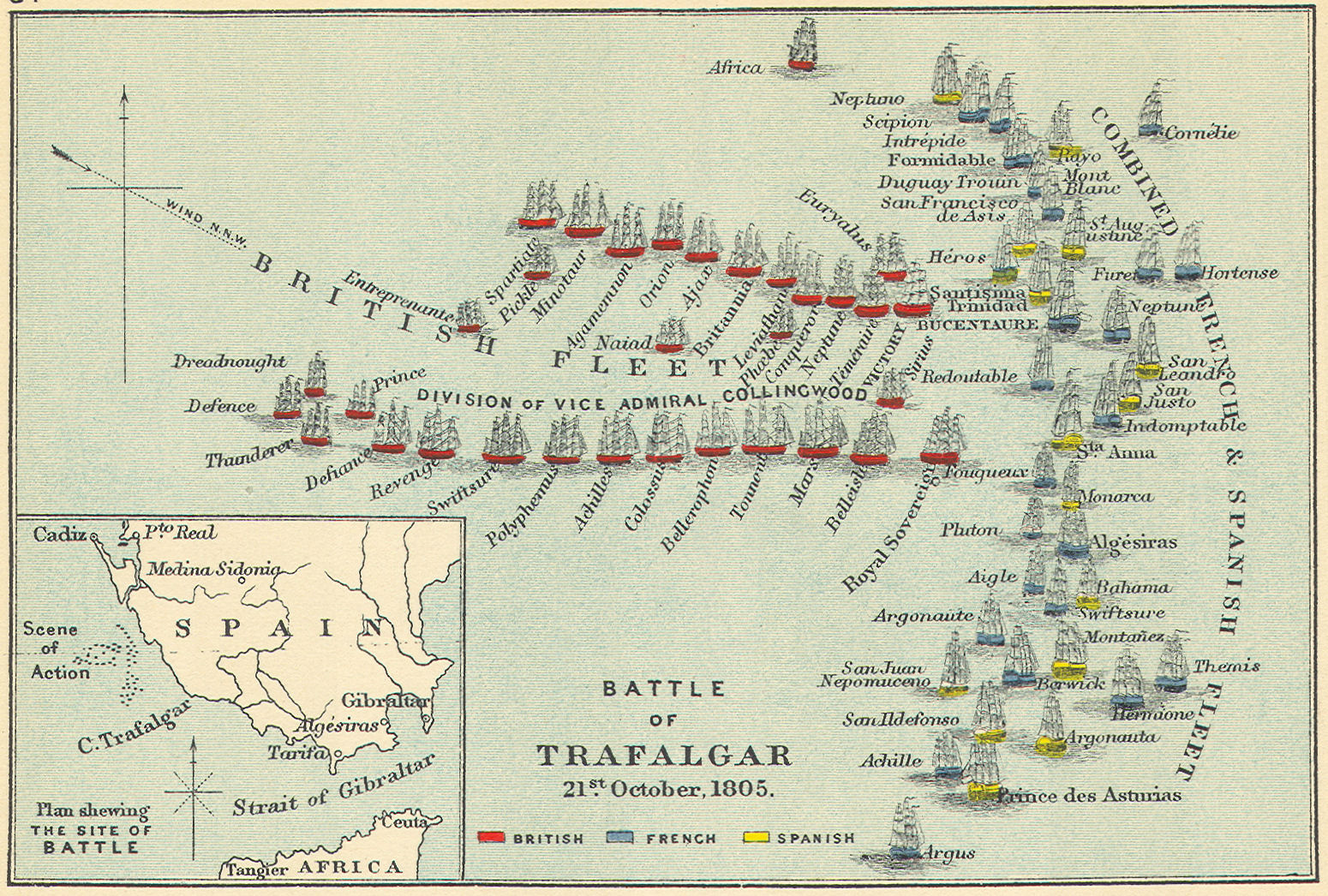 Bitva u Trafalgaru, 1805
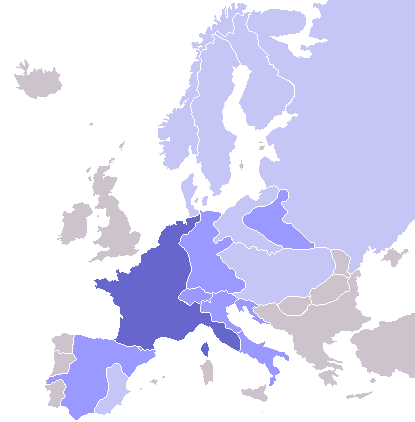 Kontinentální blokáda za Napoleonských válek, 1806-1814
Torpédoborec třídy Zumwalt
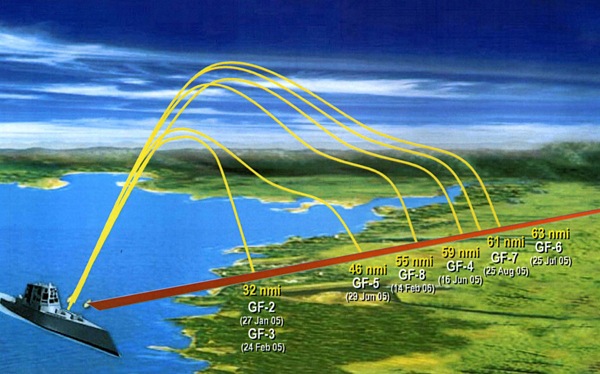 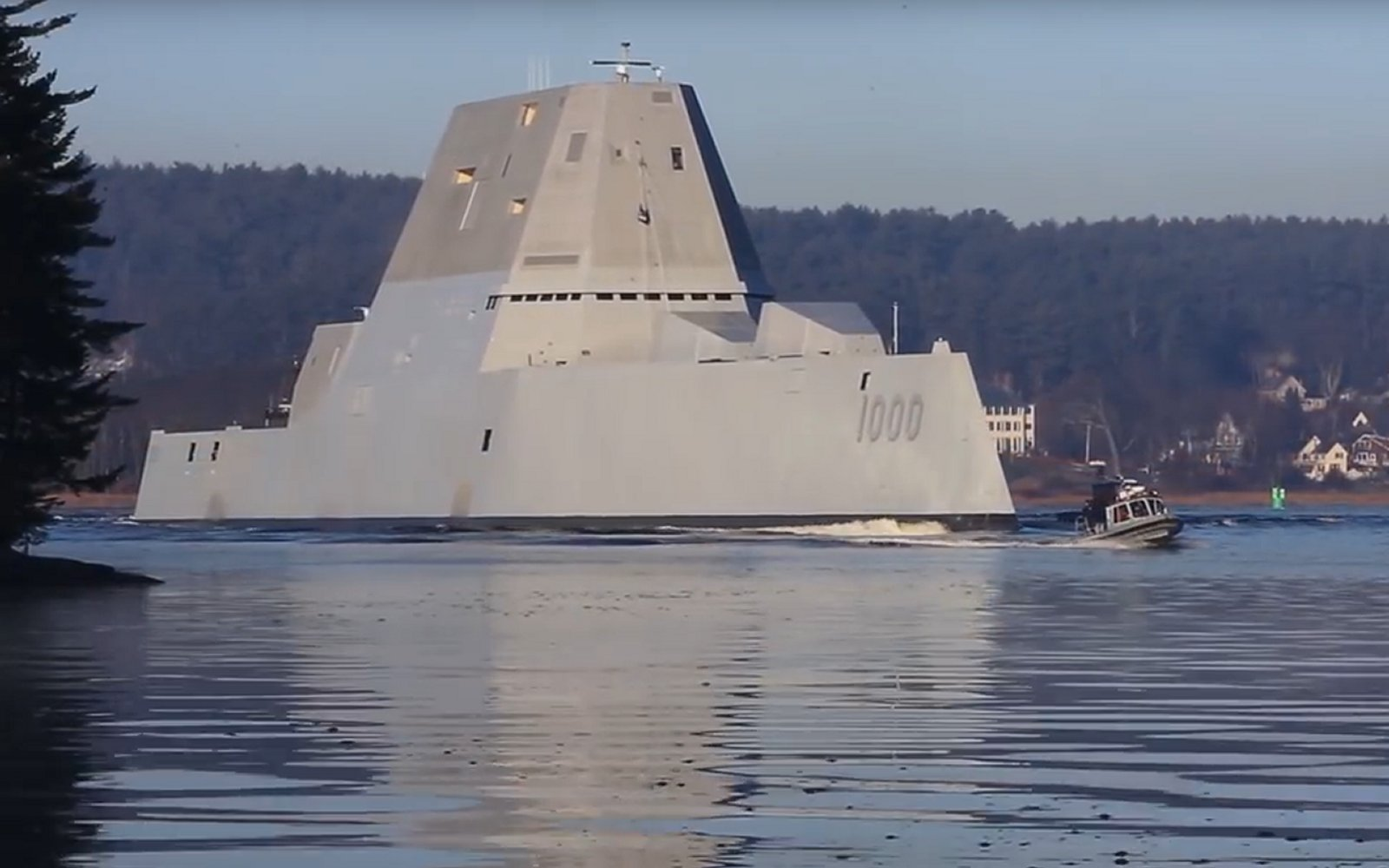 1 nmi (námořní míle) = 1,852 km
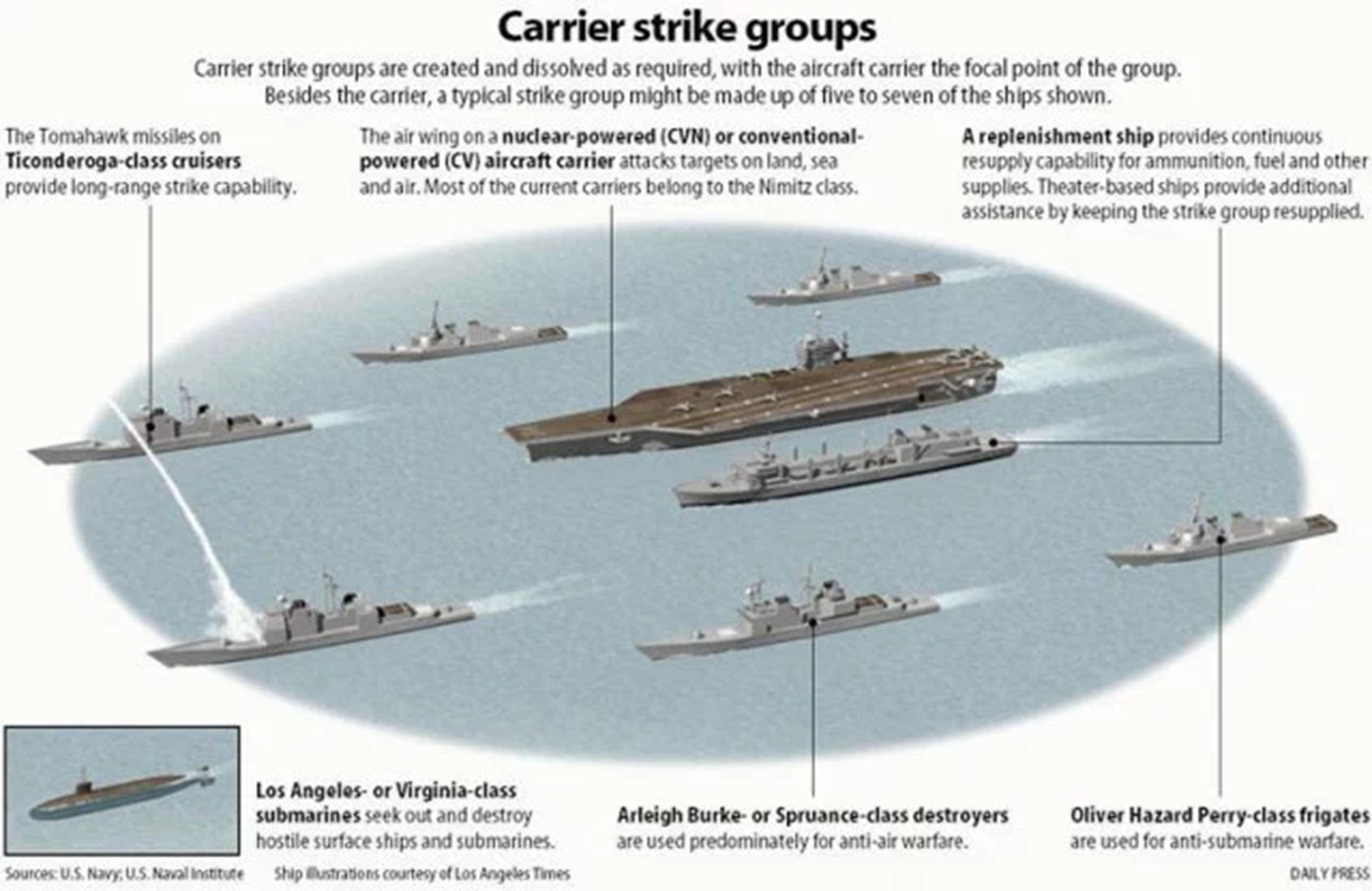 Letadlové lodě
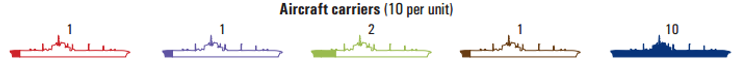 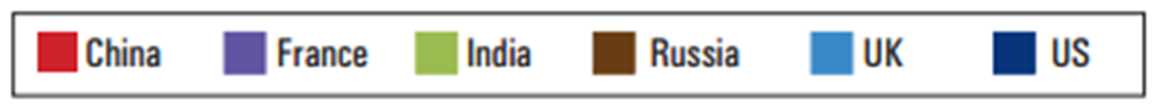 DF-21D (CSS-5 Mod-4)
Znovuzrozený Mahan..? Indie a Čína
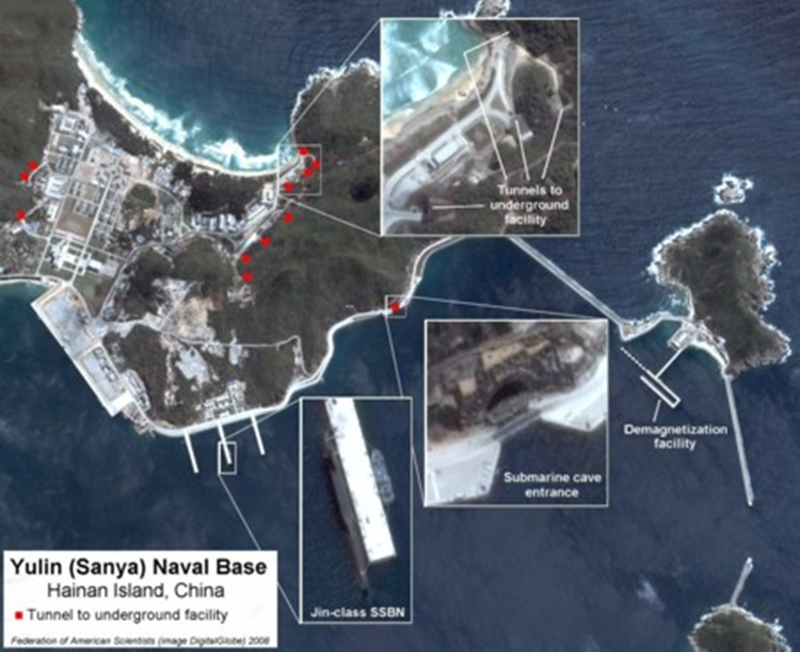 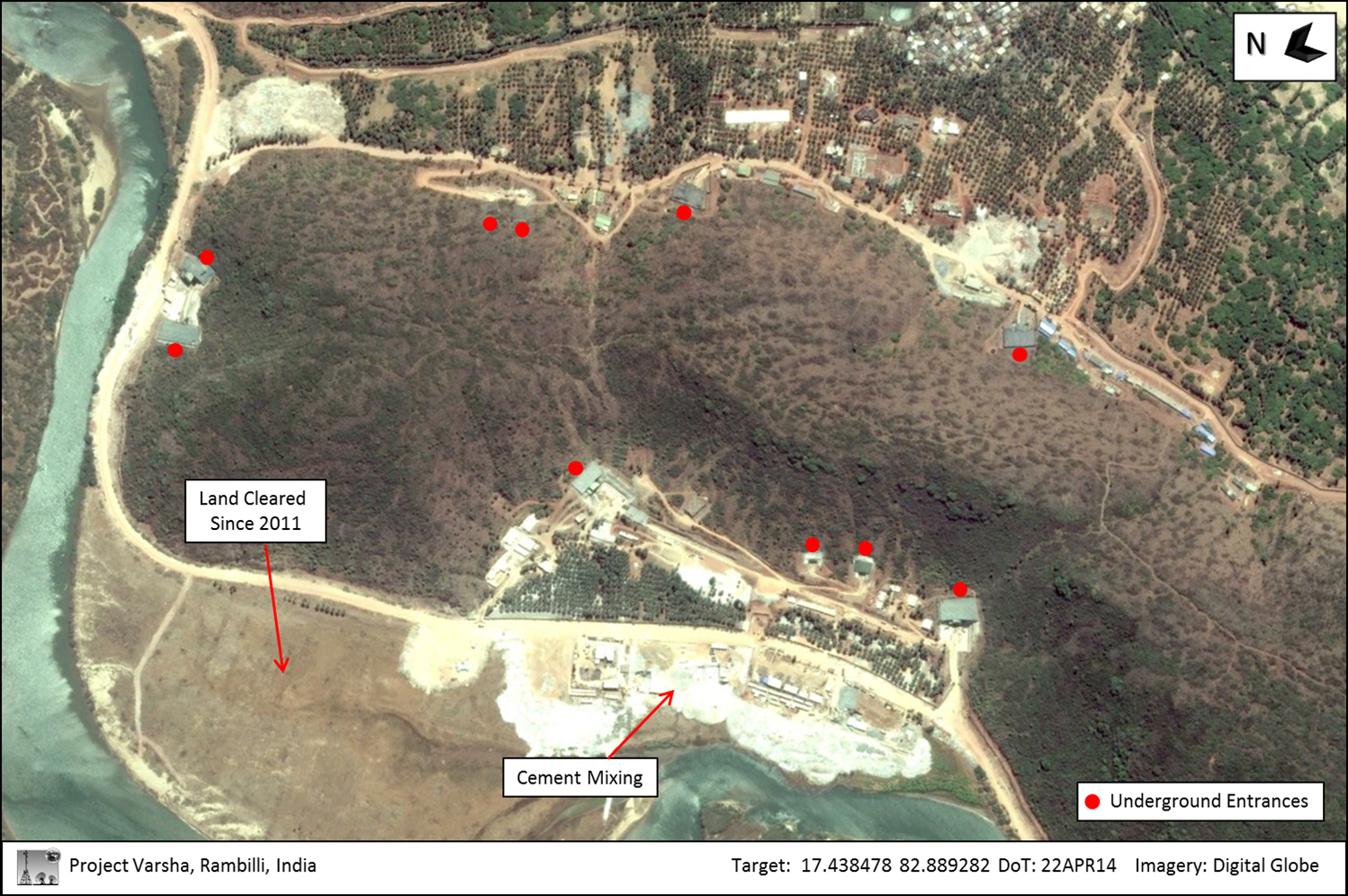 Geopolitika - Angloameričané
Halford John Mackinder (1861- 1947)
1904 "The Geographical Pivot of History"
Heartland Theory  
"Who rules East Europe commands the Heartland;
who rules the Heartland commands the world-island;
who rules the world-island controls the world."
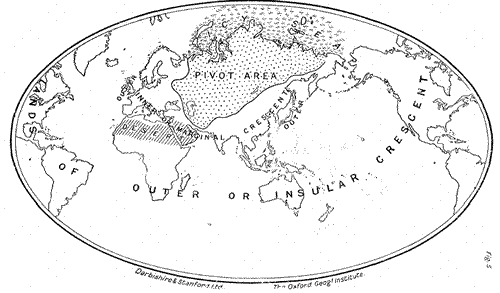 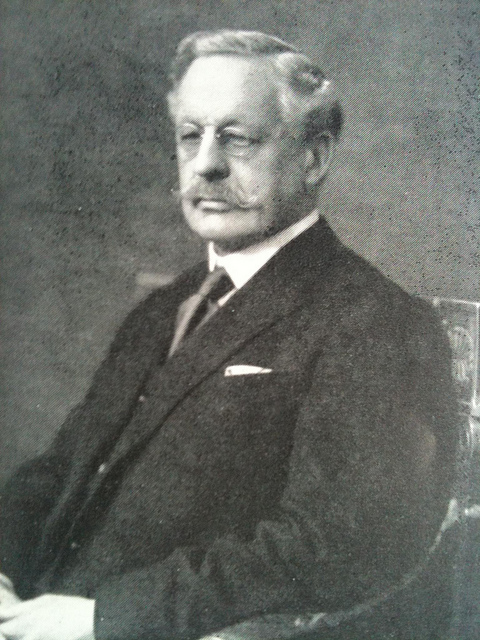 Geopolitika - Angloameričané
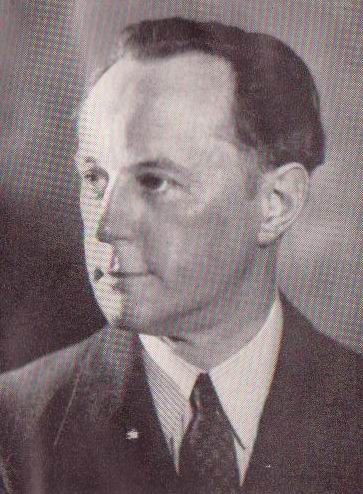 Nicholas J. Spykman (1893-1943) 
Who controls the rimland rules Eurasia;
Who rules Eurasia controls the destinies of the world.
	
	Eurasian struggle was not the sea powers containing the heartland, but the prevention of any power from ruling the rimland. 

Geografický determinismus: 
Geografie je podle Spykmanova názoru „nejzákladnějším faktorem v zahraniční politice státu, neboť je nejstálejší“
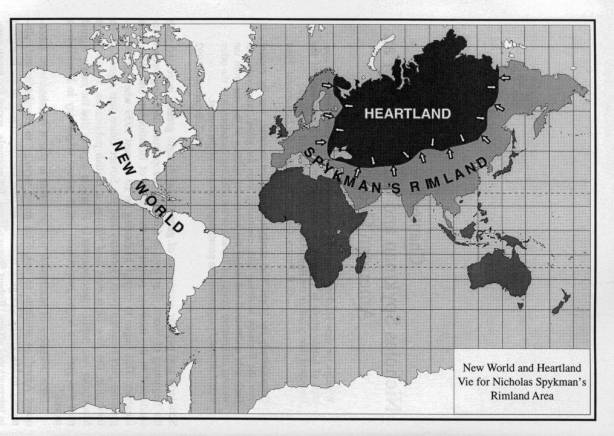 Geopolitika – Německá škola
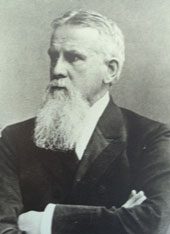 Friedrich Ratzel (1844-1904)

Organická teorie státu: 
	- sociální darwinismus
	- 1897 Politische Geographie – stát jako organismus
	- mezinárodní politika je souboj o přežití, státy se buď rozvíjejí nebo upadají
	- důležitost prostoru pro rozvoj státu - lebensraum
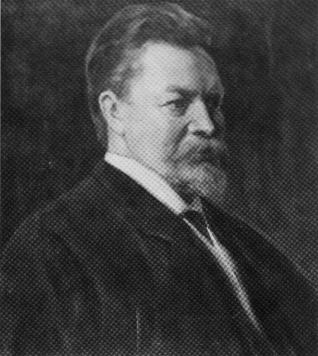 Geopolitika – Německá škola
Johan Rudolf Kjellén (1864 - 1922) 
The State as a Living Form, 1916
Pět základních konceptů, na kterých je postaven stát:

Reich – teritoriální koncept jež tvořil Raum (Lebensraum) a strategický vojenský pohled;
Volk – rasová koncepce státu;
Haushalt – výzva po autarkii (soběstačnosti) založené na souši, formulovaná v reakci na nestálost mezinárodních trhů;
Gesellschaft – sociální aspekt národních organizací a kulturních výzev; Kjellén antropomorfizoval vnitrostátní vztahy daleko více než Ratzel; a
Regierung – druh vlády jejíž byrokracie a armáda přispěje k umírnění a koordinaci obyvatelstva.
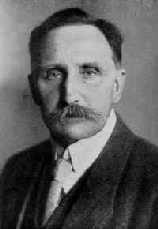 Geopolitika – Německá škola
Karl Haushofer, (1869 - 1946) 
Geopolitics is „the duty to safeguard the right to the soil, to the land in the widest sense, not only the land within the frontiers of the Reich, but the right to the more extensive Volk and cultural lands“
„the existence of a state depends on living space, the pursuit of which must serve as the basis for all policies“
Autarkie + Sociální darwinismus = koncept lebensraum
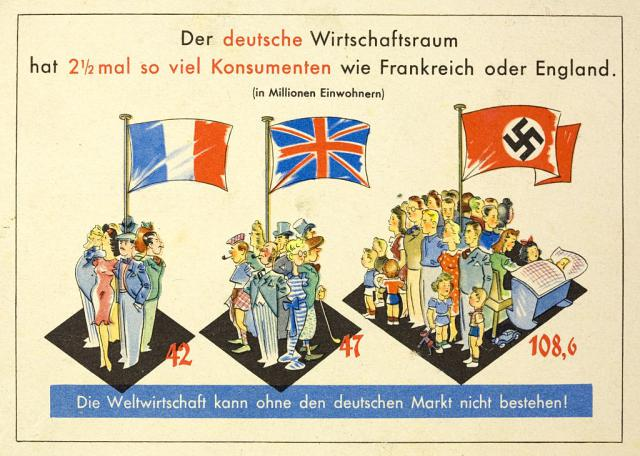 Německá vs. angloamerická škola
Lebensraum vs. colonial imperialism
Autarky vs. tariff protectionism (imperial system) 
Strategic control of key geographic territories exhibiting the same thought behind earlier designs on the Suez and Panama canals
Pan-regions (Panideen) based upon the British Empire, and the American Monroe Doctrine, Pan-American Union and hemispheric defense.
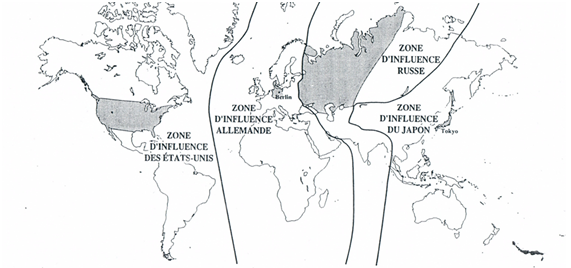 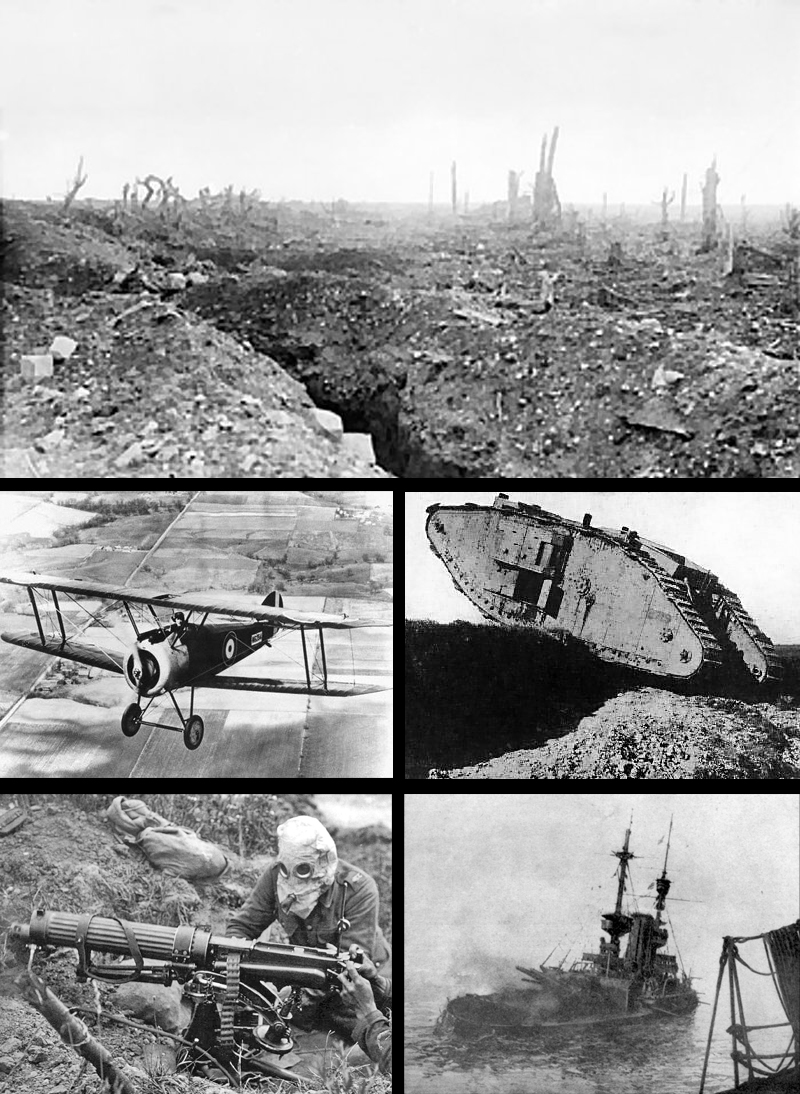 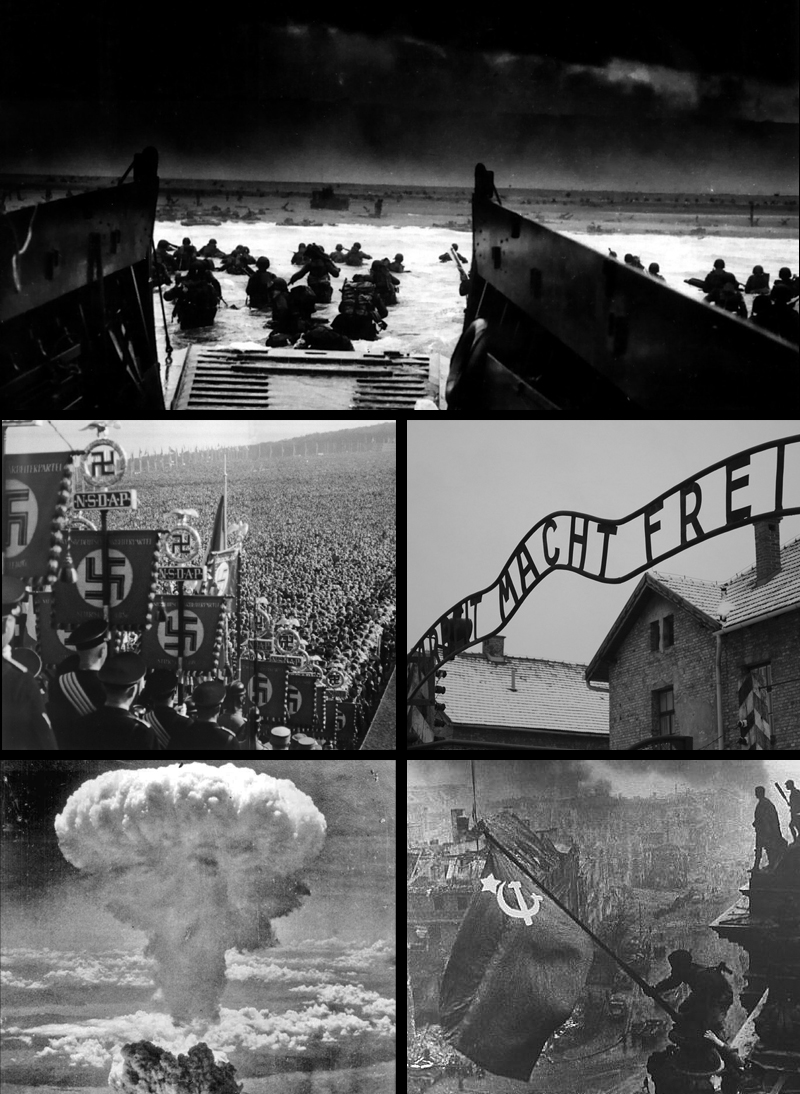 Světová válka 1914-1945
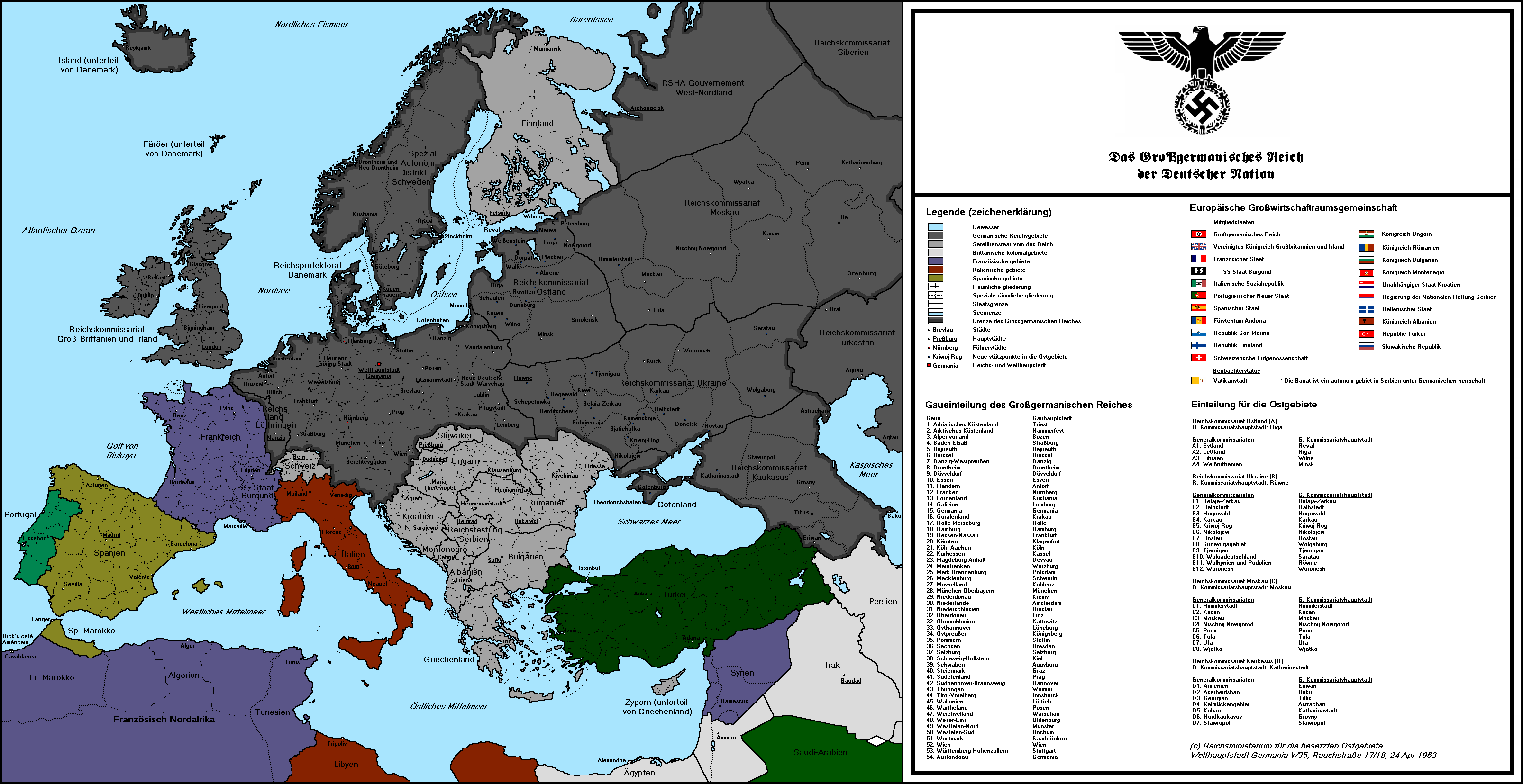 Plány po německém vítězství
Světová válka 1914-1945
1914-1918
Dohodové mocnosti: 
Padlí: 5,520,000
Zranění: 12,831,000
Nezvěstní: 4,121,000

Trojspolek: 
Padlí: 4,386,000
Zranění: 8,388,000
Nezvěstní: 3,629,000
1939-1945
Spojenci:
 Vojenské ztráty: 17,000,000
Civilní ztráty: 33,000,000
Celkem (cca): 50,000,000

Státy Osy:
Vojenské ztráty: 8,000,000
Civilní ztráty: 4,000,000
Celkem (cca): 12,000,000
Proměna pohledu na válku
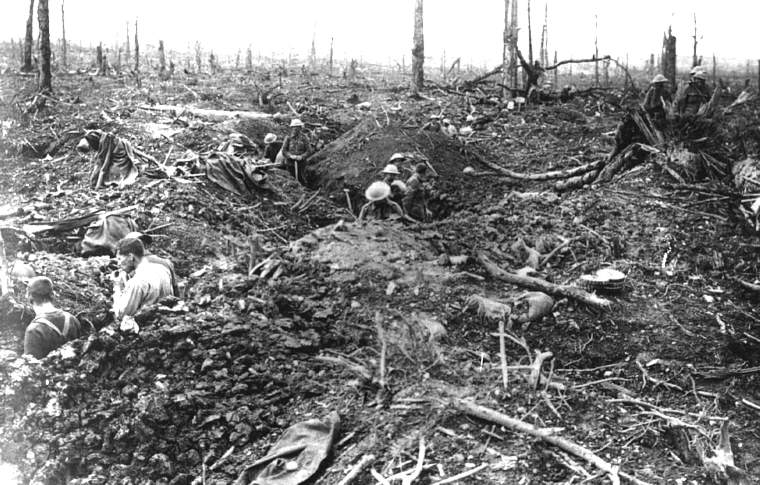 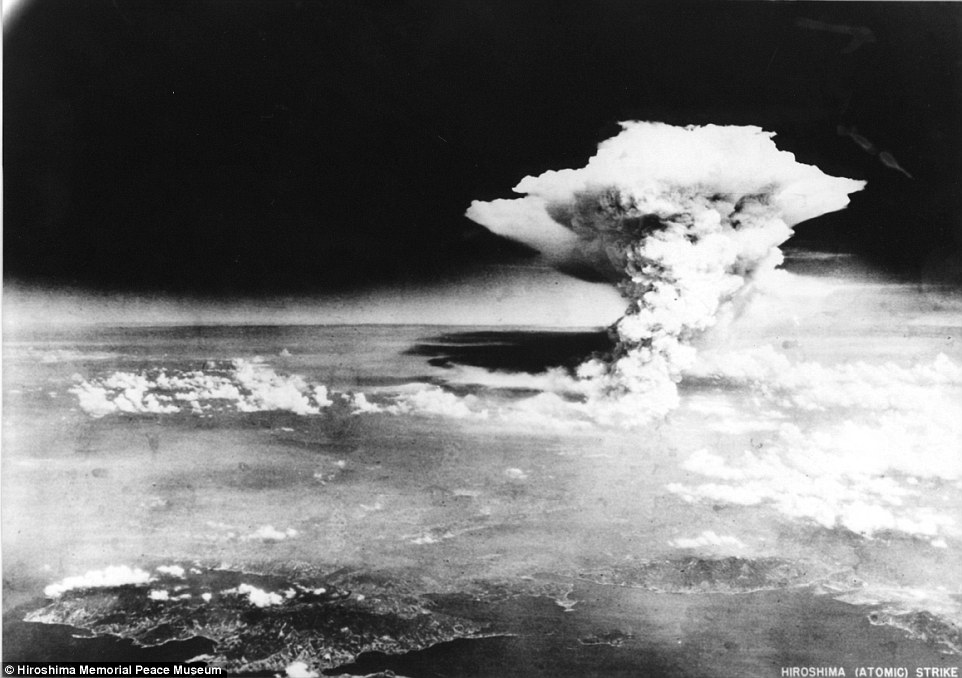 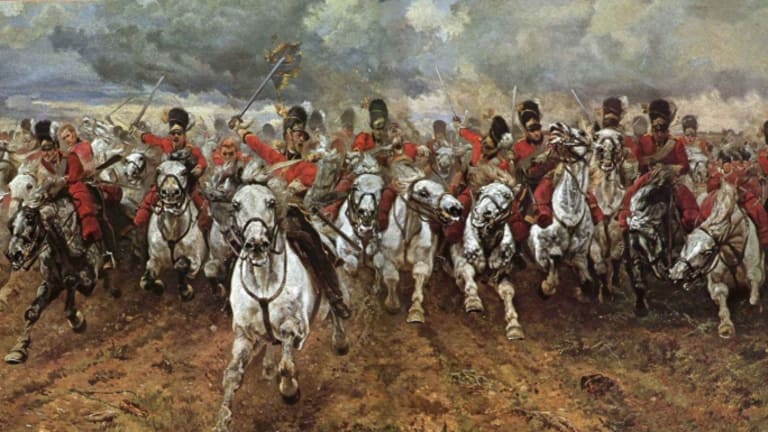 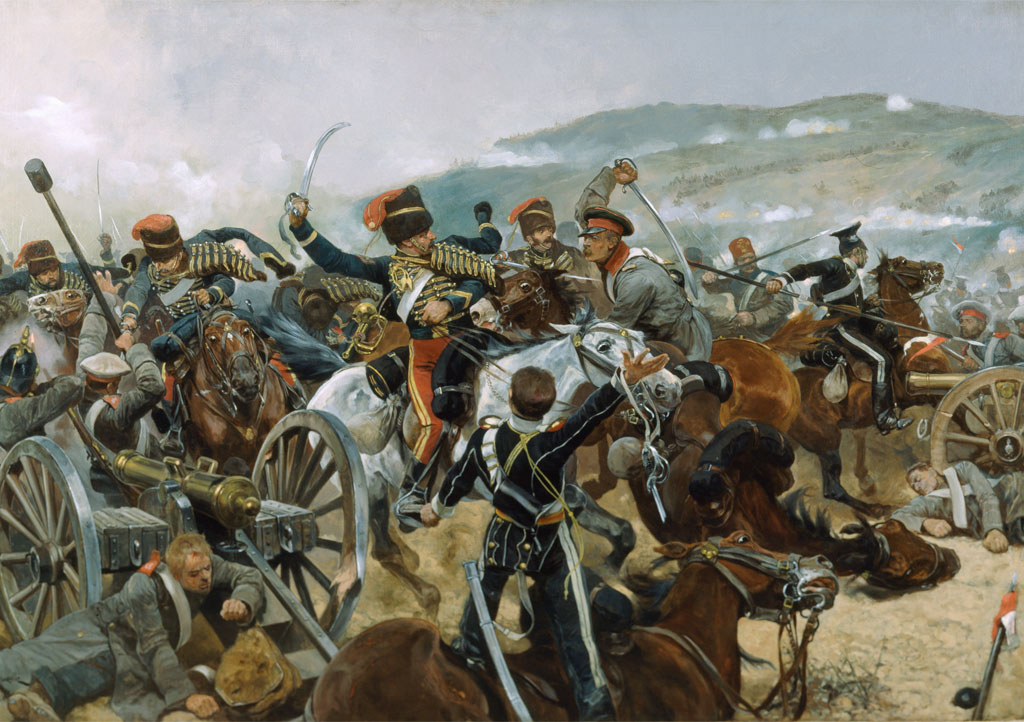 Co dělat? Idealisté
Hugo Grotius (1583 –  1645)

1625 De jure belli ac pacis libri tres (Of laws of war and peace) 
Spravedlivá válka
Státy vázány přirozeným právem
V zájmu zachování míru
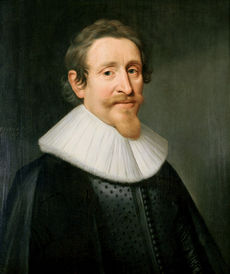 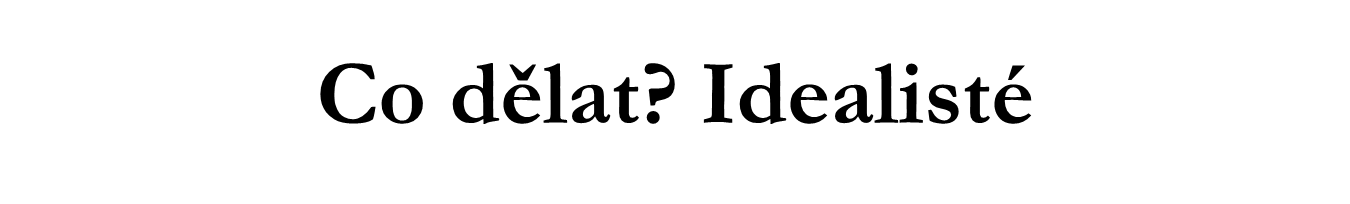 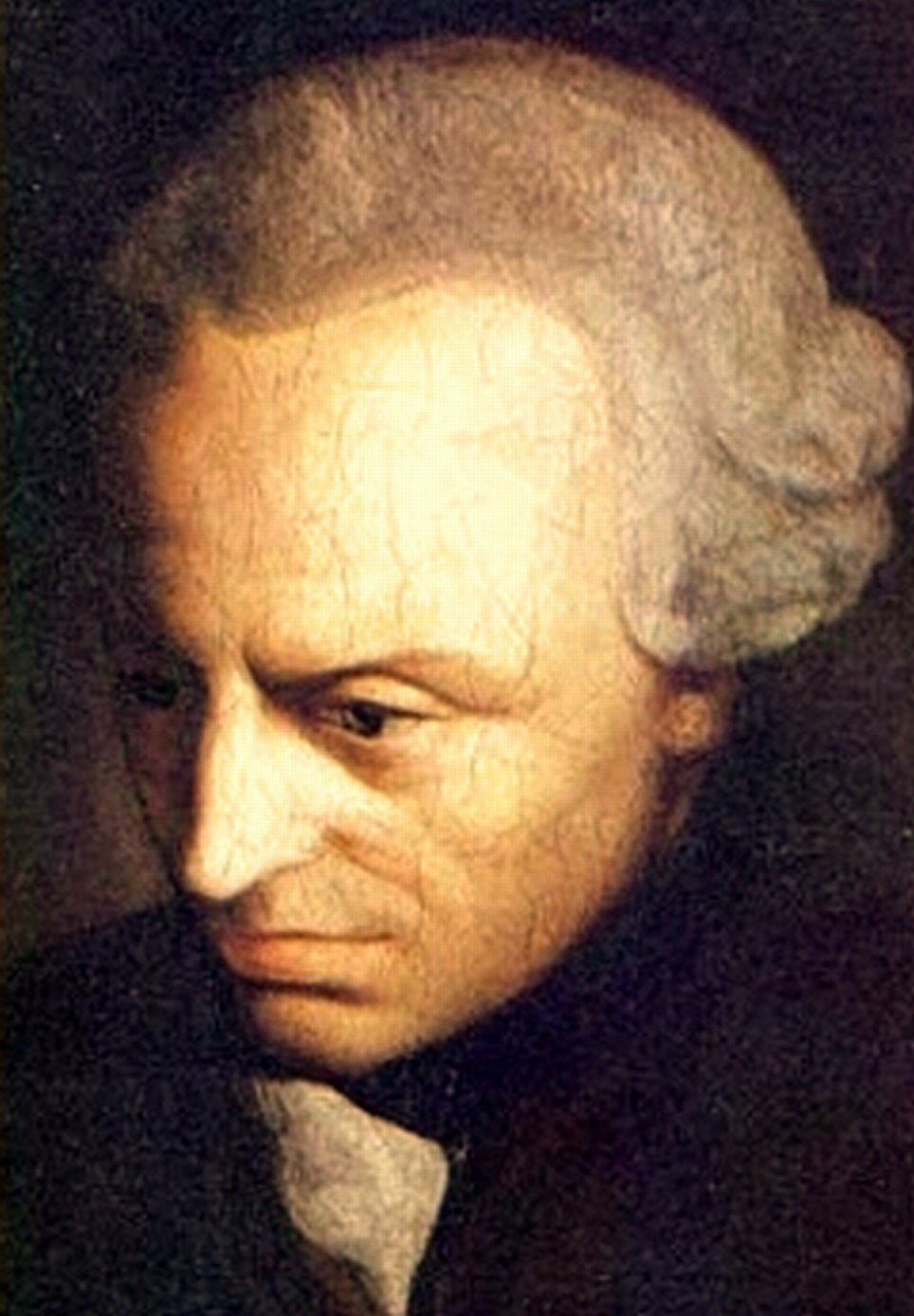 Immanuel Kant

O věčném míru (1795)
"The civil constitution of all states to be republican"
"The law of nations shall be founded on a federation of free states"
"The law of world citizenship shall be limited to conditions of universal hospitality"
Co dělat? Idealisté
Woodrow Wilson (1856 – 1924)
„Čtrnáct bodů“
Válka bez vítězů
Společnost národů
Otevřená diplomacie
Svobodný trh
Volné moře
Morální povinnost vedoucích představitelů
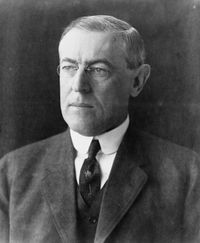 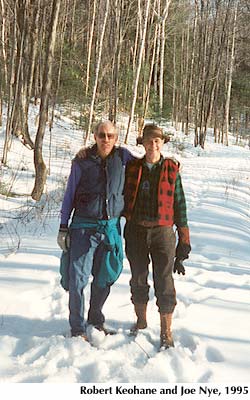 Co dělat? Neoliberální institucionalismus
Joseph Nye *1937 
Robert Keohane *1941

“Complex  Interdependence”
Mezinárodní spolupráce je možná a prospěšná
Transnacionální vazby (nadnárodní korporace, nevládní organizace)
Relativní výhody jsou důležitější než absolutní
Mezinárodní režimy – pro finance, obchod, internet
Co dělat? Realisté
Niccolo Machiaveli  (1469 – 1527) 
Force and prudence, then, are the might of all the governments that ever have been or will be in the world. 
Státní zájem ospravedlňuje vše
Inspirace: Thukydides, Hobbes, Bismarck, Clausewitz
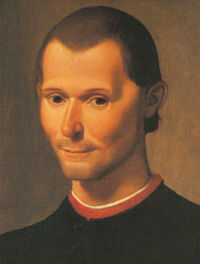 Co dělat? Realisté
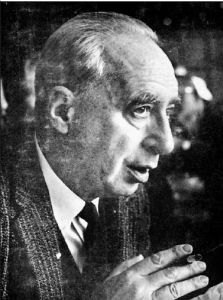 Hans Joachim Morgenthau (1904-1980) 

Politics Among Nations (1948)
- Lidská přirozenost se nemění, proto je možné vypracovat racionální teorii, která bude odpovídat objektivním zákonům
"The statesman must think in terms of the national interest, conceived as power among other powers. The popular mind, unaware of the fine distinctions of the statesman’s thinking, reasons more often than not in the simple moralistic and legalistic terms of absolute good and absolute evil." 

Kenneth Waltz (1924-2013) – Anarchický mezinárodní systém, stát jako základní jednotka, kulečníkové koule (vnitřní uspořádání nepodstatné)
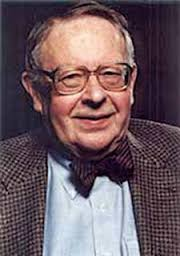 Realisté – základní teze
Mezinárodní systém je anarchický. 
Suverénní státy jsou hlavními aktéry v mezinárodním systému. 
Státy se chovají racionálně, sledují své národní zájmy v závislosti na dostupných informacích. 
Hlavním cílem každého státu je zajištění vlastní bezpečnosti a přežití. 
Přežití státu nejlépe zajistí síla, zejména vojenská, ale také ekonomická a morální.
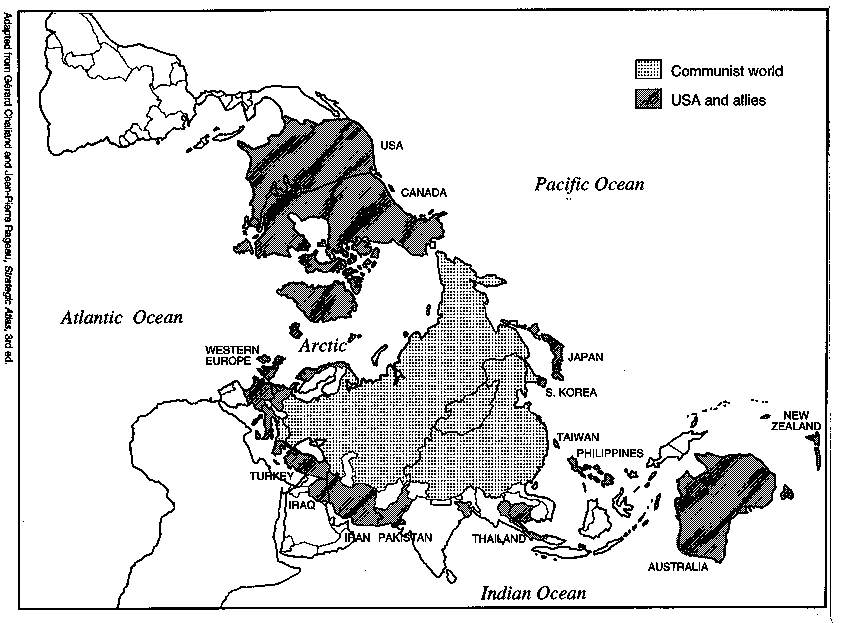 Co dělat? Geopolitika studené války
Studená válka - koncepce
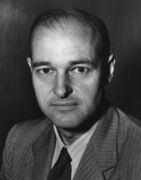 George Kennan  (1904 –2005) 
Containment, The Long Telegram

Herman Kahn (1922 – 1983) 
	- RAND, strategie v nukleární době
	- mutually assured destruction (MAD)
	- second strike capability
   - Dr. Divnoláska
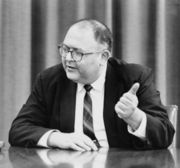 Sovětské jaderné základny
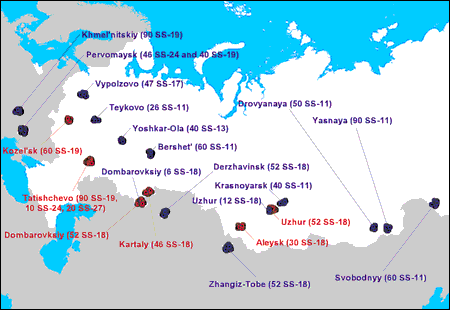 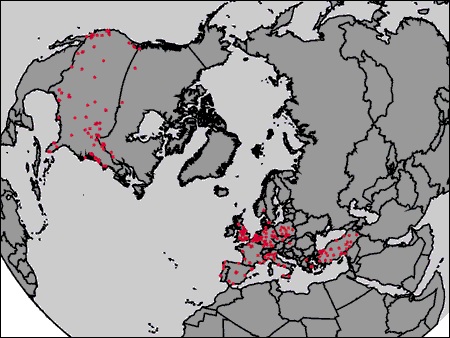 300 sovětských hlavic – 198 milionů mrtvých (25%)
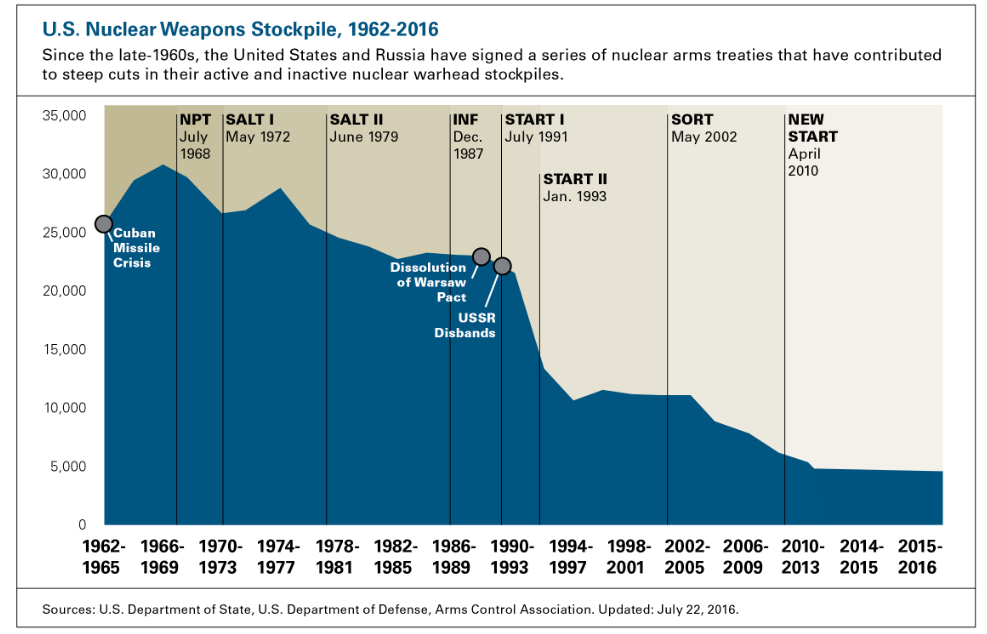 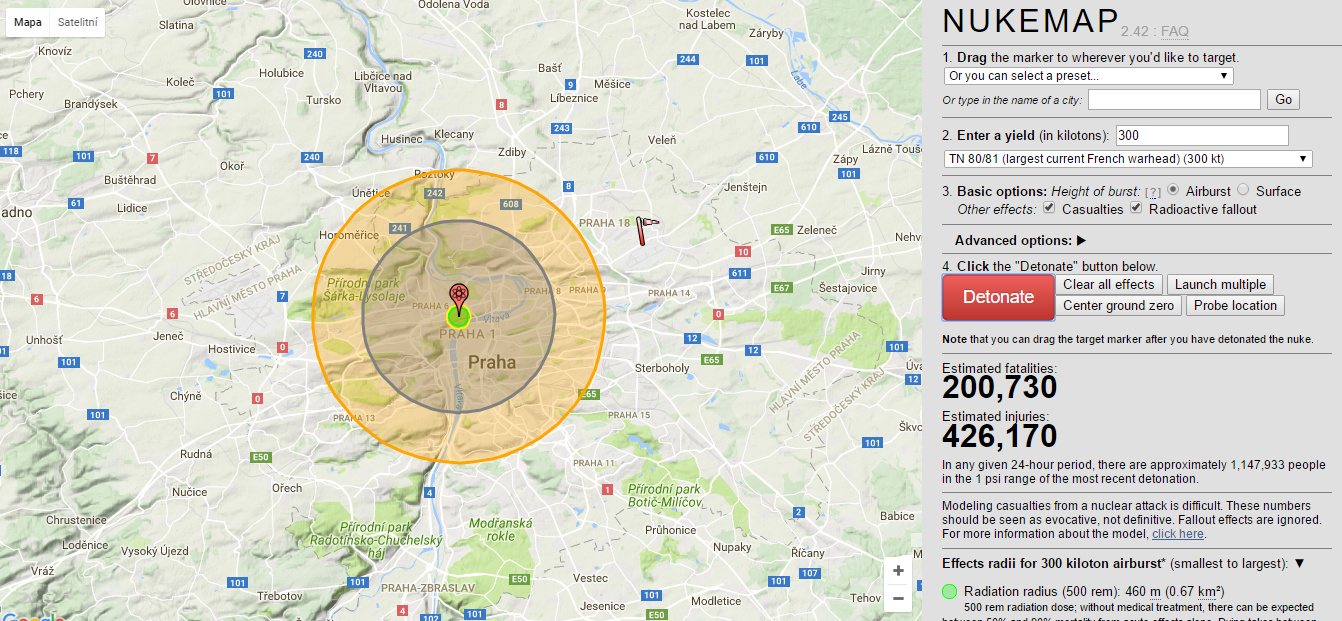 http://nuclearsecrecy.com/nukemap/
Konec studené války
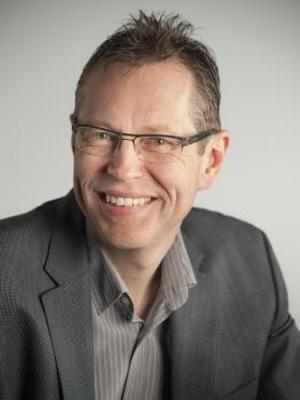 Konstruktivismus
Alexander Wendt: Anarchy is what states make of it
Jutta Weldes: Constructing National Interests, Borderline
- role představ a uvažování, struktur myšlení